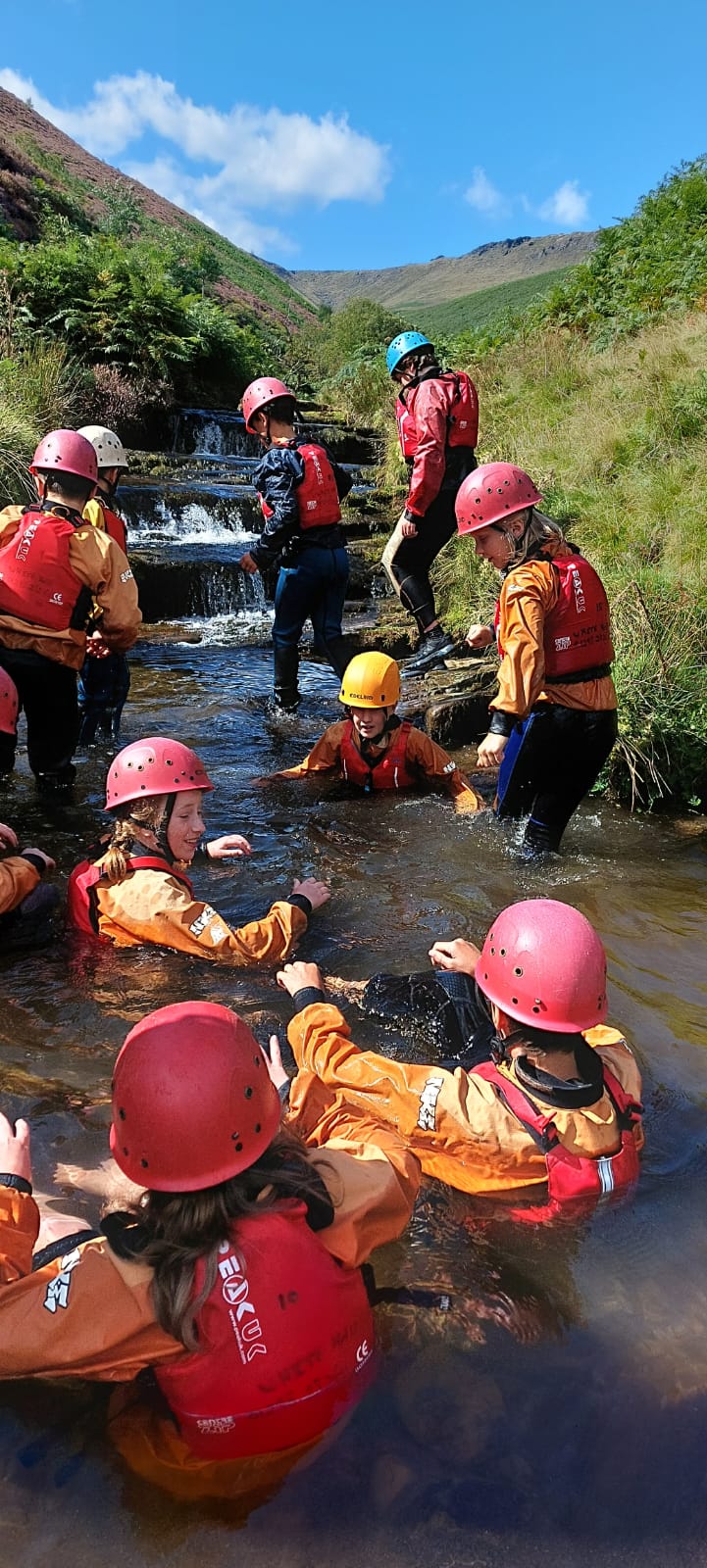 Stream Scrambling
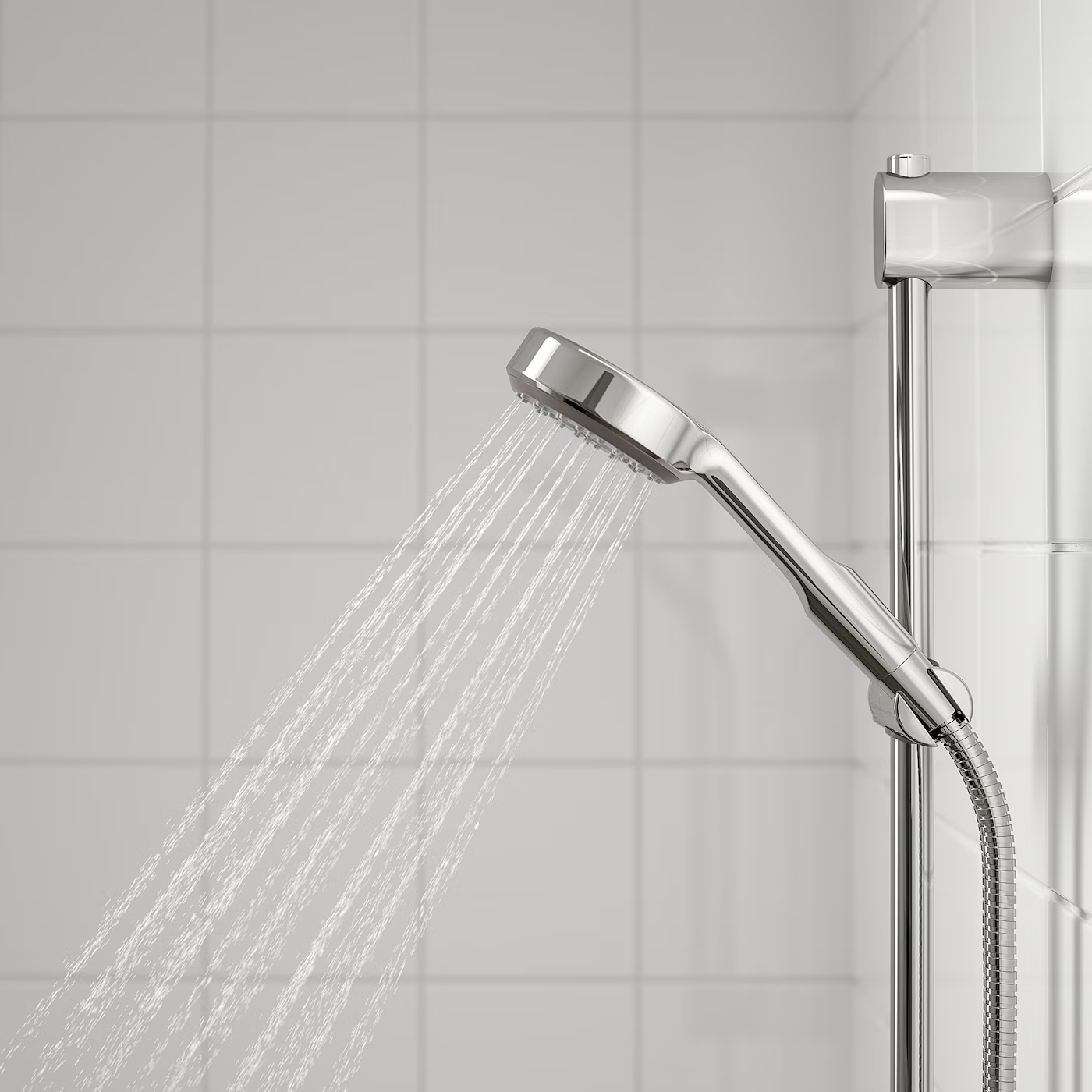 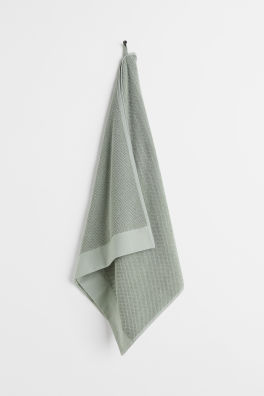 Stream scrambling
I will have to put a spare change of clothes and a towel in the shower room before we go, so I can have a shower afterwards if I get wet
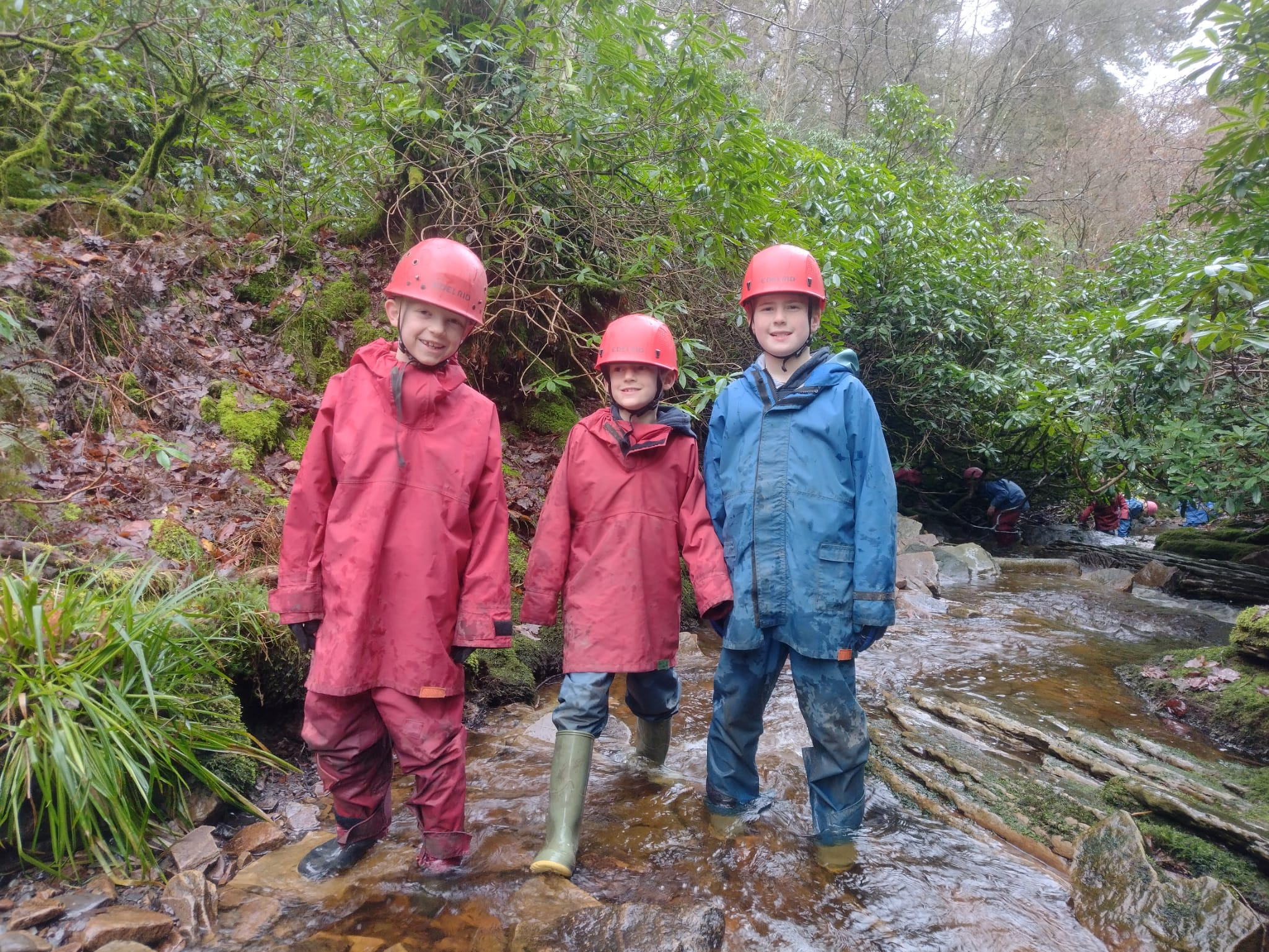 Stream Scramble
My instructor will tell me what clothes to wear

I might have to wear a waterproof coat and trousers over my clothes

I will need to wear wellies
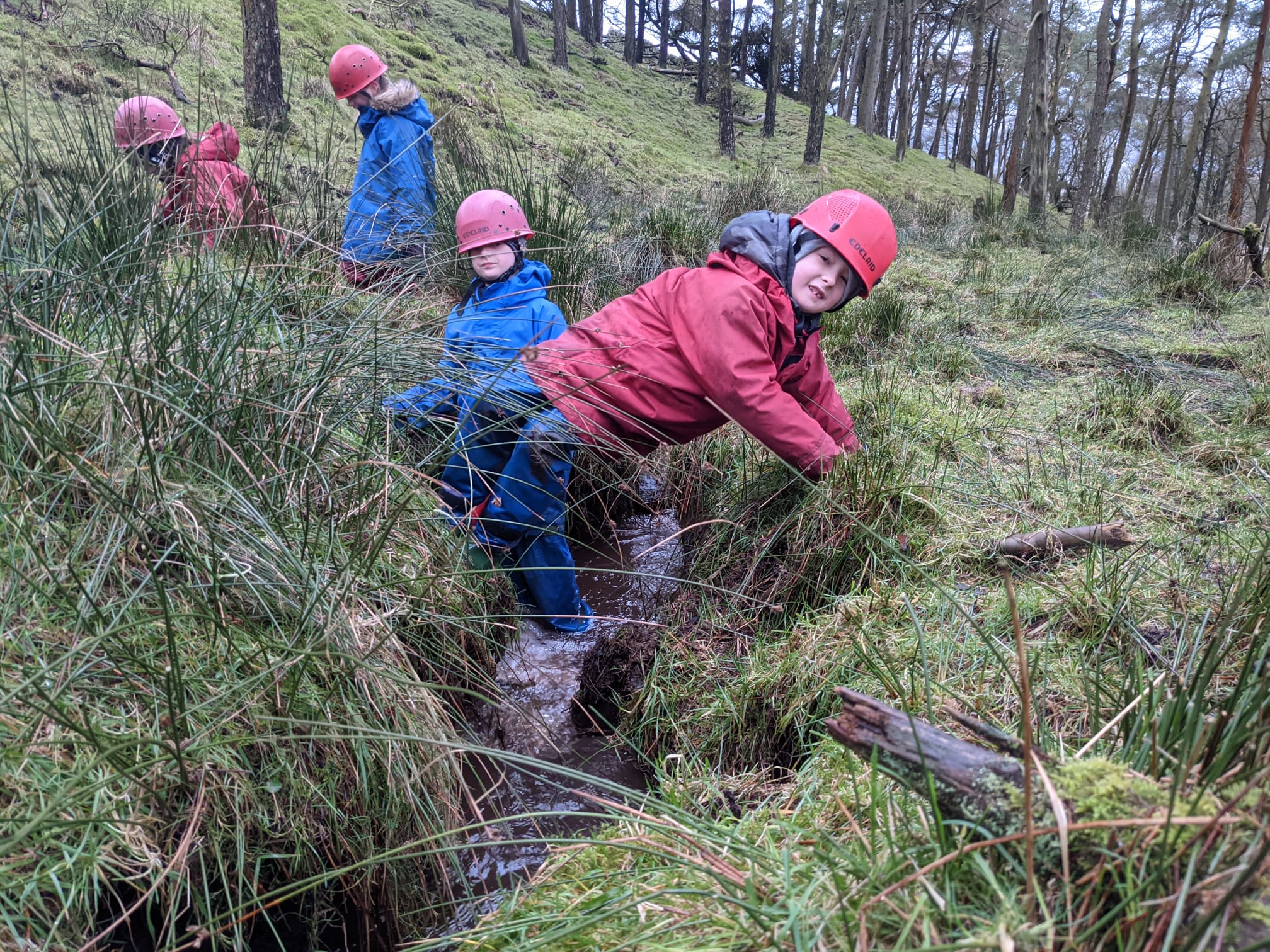 Stream Scramble
I’ll need to wear a helmet, it might feel tight, but it will keep me safe
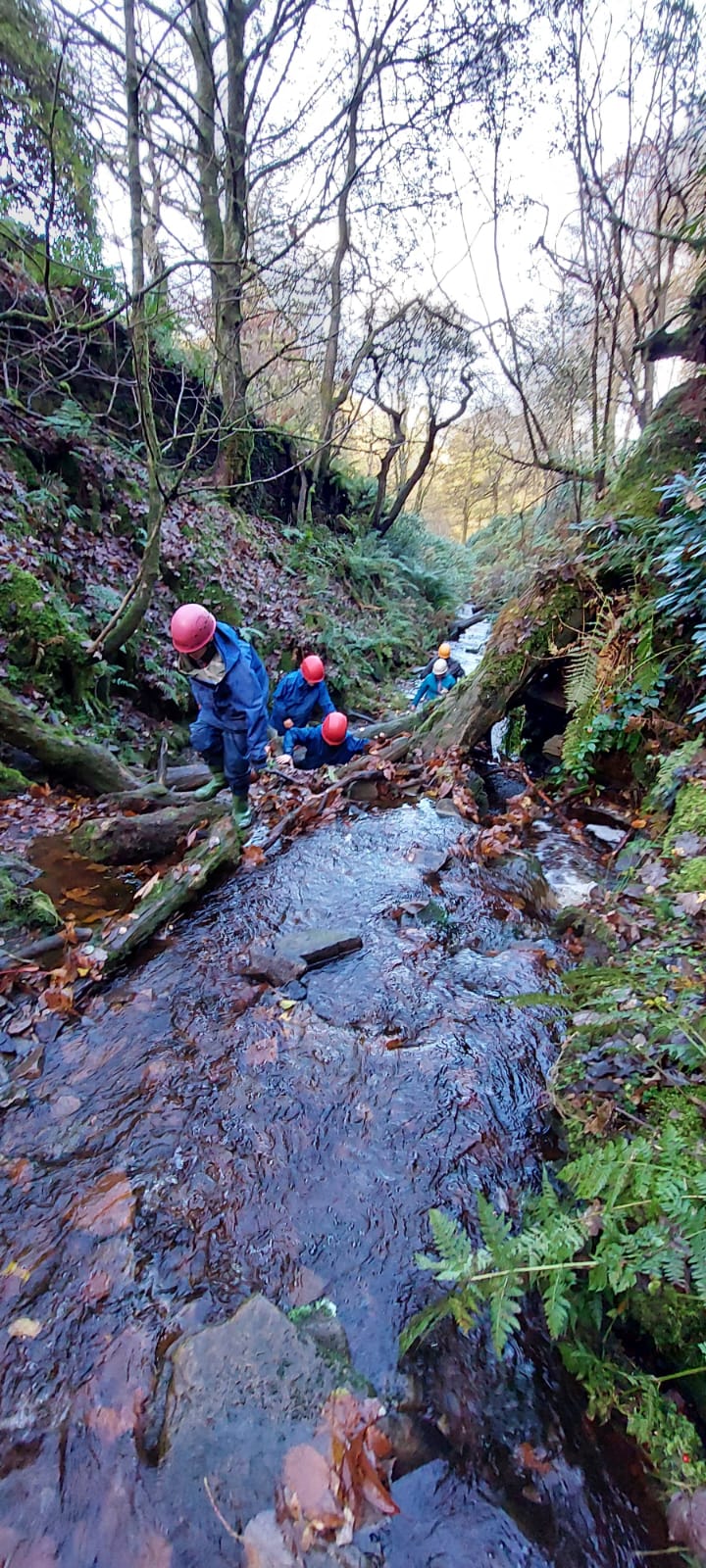 Stream Scramble
When I get to the stream, I will hear the water flowing, it might be quite loud

The water will probably be cold

I will probably get wet feet

If I don’t want to get wet, then I can tell my instructor
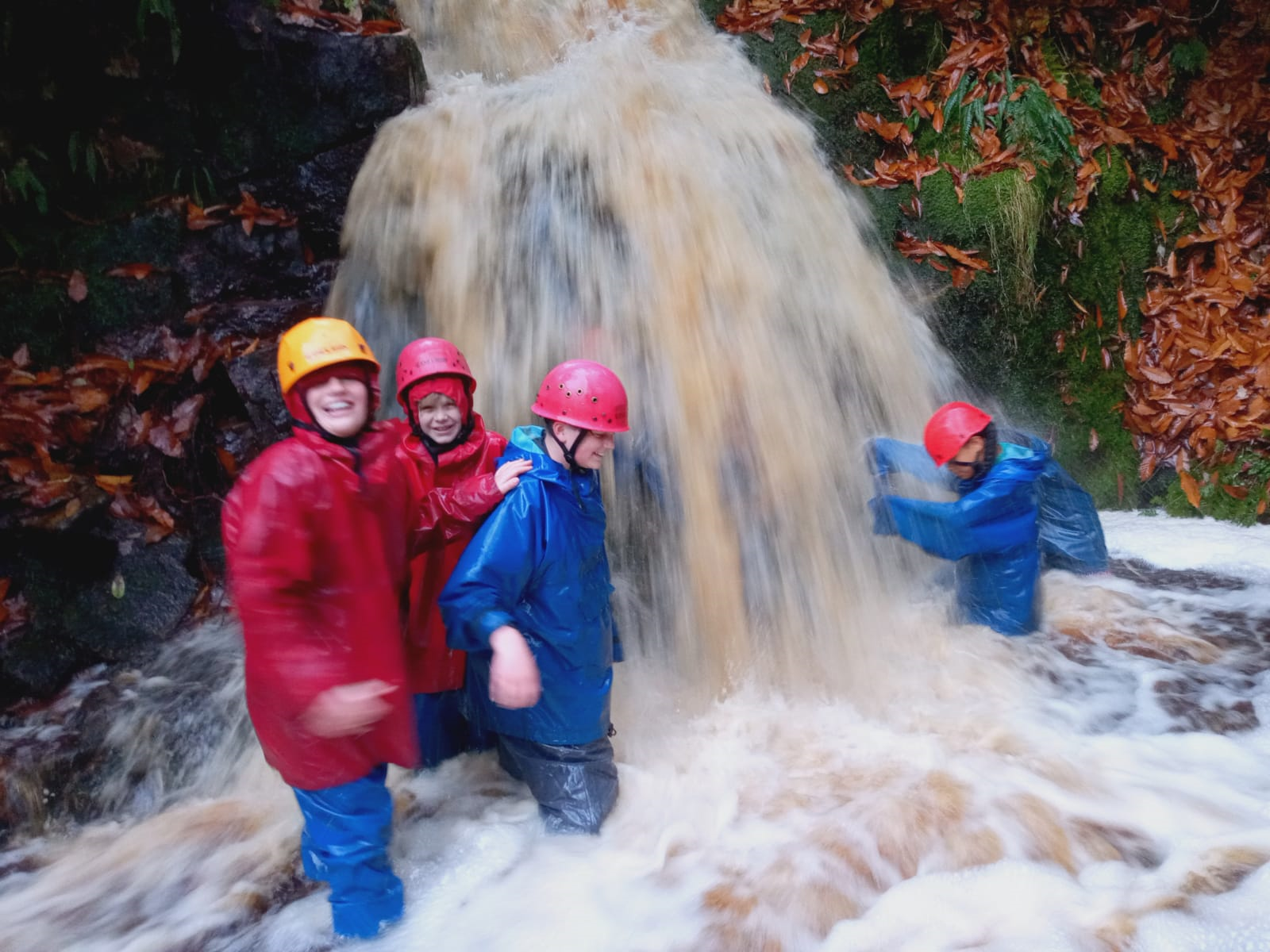 Stream Scramble
I need to make sure I stay with the group and that I listen to the instructor

The rocks may be slippery, and I might find it hard, but it’s ok to take my time. My instructor will help me
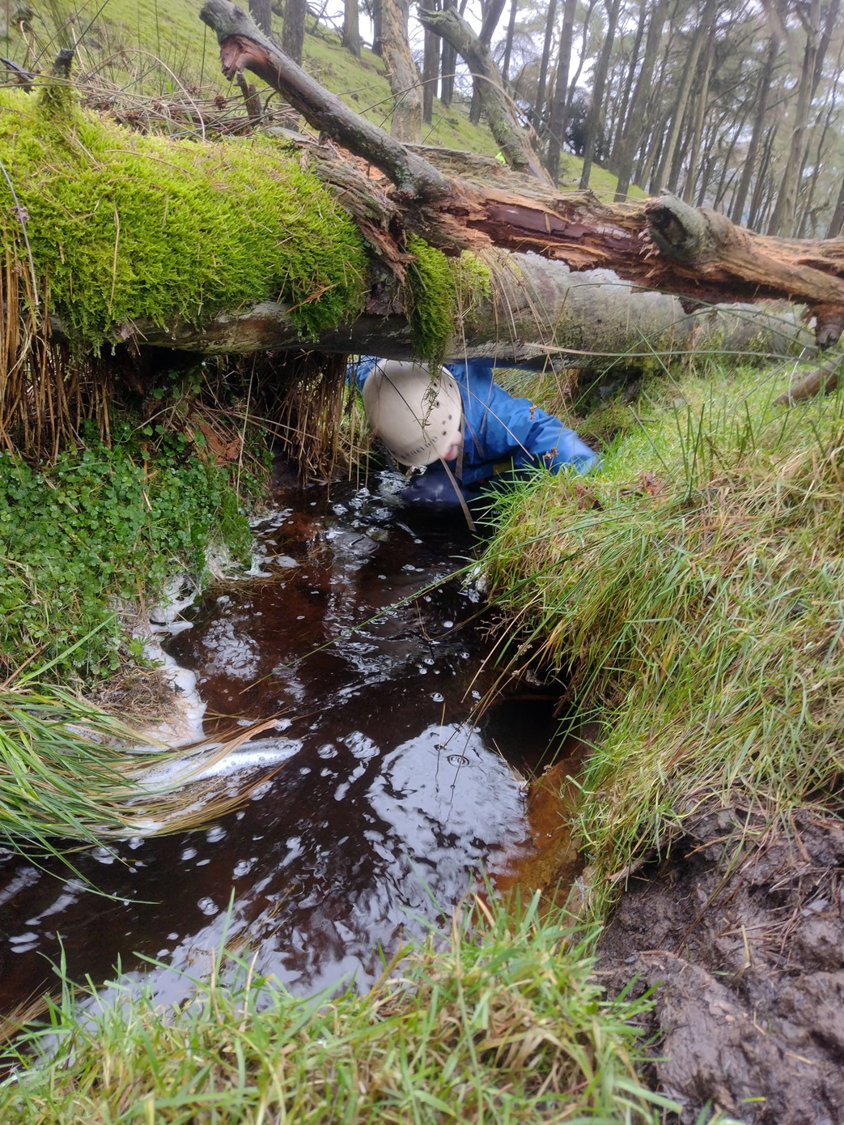 Stream Scramble
Once we have finished the stream scramble we will walk back to the mini-bus and drive back to White Hall to have a warm shower

I should feel proud that I have completed the session